Comparison of MODIS and VIIRS in detecting a harmful algal bloom in the NE Gulf of Mexico
Chuanmin Hu1, Brian B. Barnes1, Lin Qi1, Alina A. Corcoran2

1University of South Florida
2Florida Fish and Wildlife Conservation Commission
NASA MODIS/VIIRS team meeting, May 18 – 22, 2015
MODIS and VIIRS ocean bands
MODISA has two more bands than VIIRS at 531 and 678 nm
Cross-sensor comparison for Tampa Bay
NASA OBPG reprocessing 2013.0
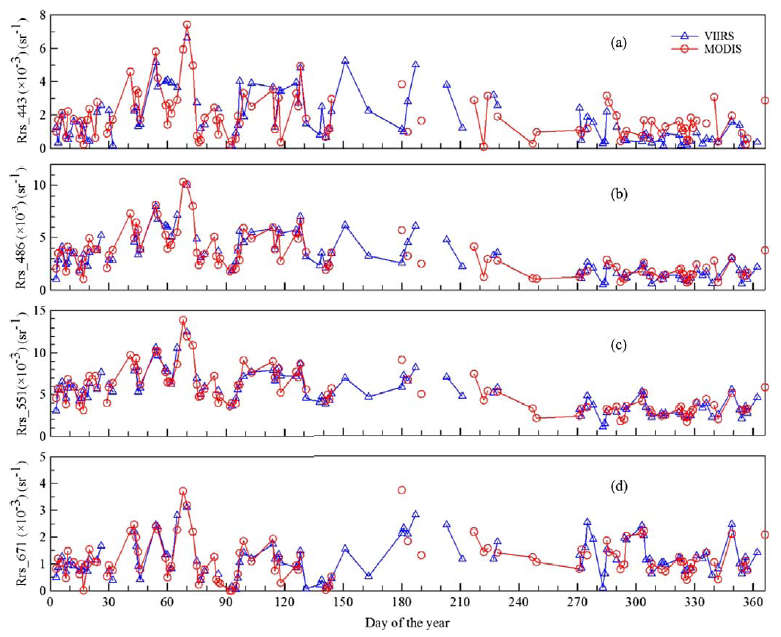 [Speaker Notes: Same day measurements over one location in Tampa Bay]
Cross-sensor comparison for Tampa Bay
NASA OBPG reprocessing 2013.0
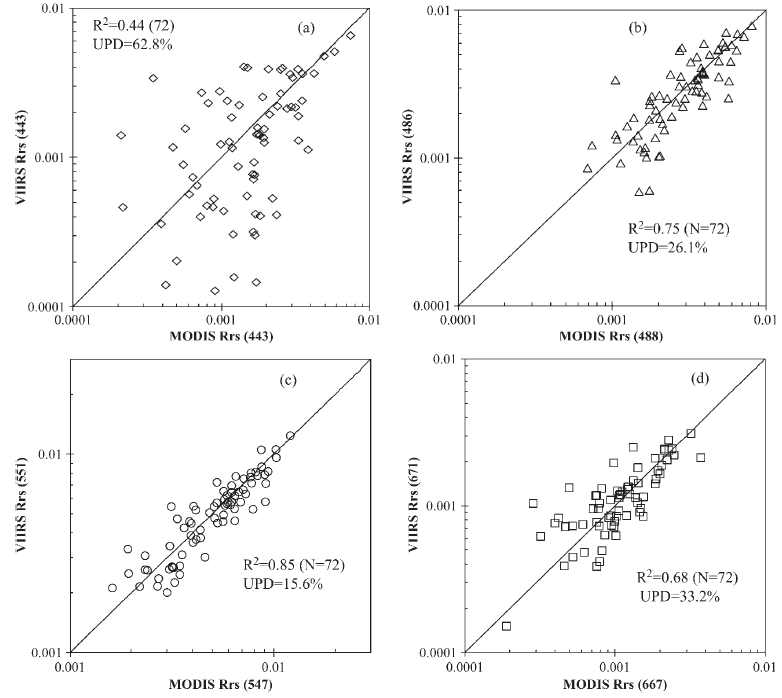 [Speaker Notes: Same day measurements over one location in Tampa Bay]
Cross-sensor comparison for Tampa Bay
NASA OBPG reprocessing 2013.0
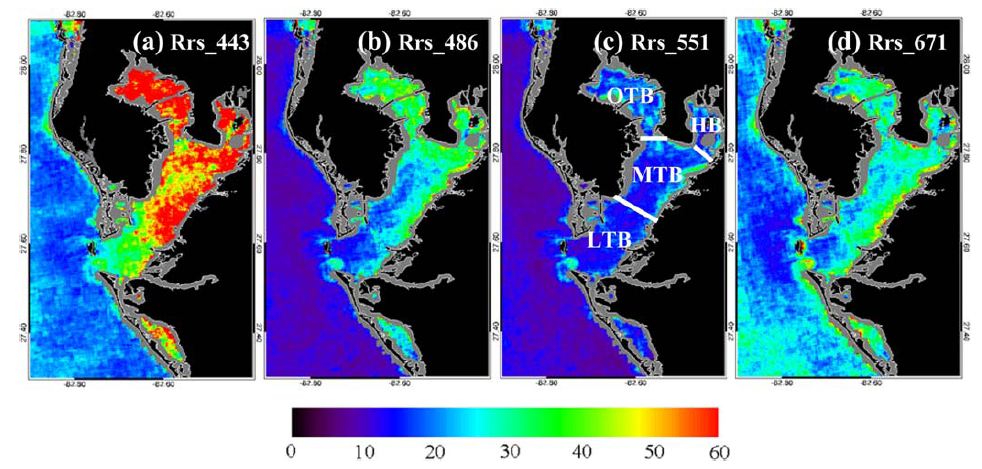 [Speaker Notes: Same day measurements over one location in Tampa Bay]
Question: How does VIIRS perform in detecting HABs?
One case study in CDOM-rich dark waters
A Karenia brevis bloom in NEGOM
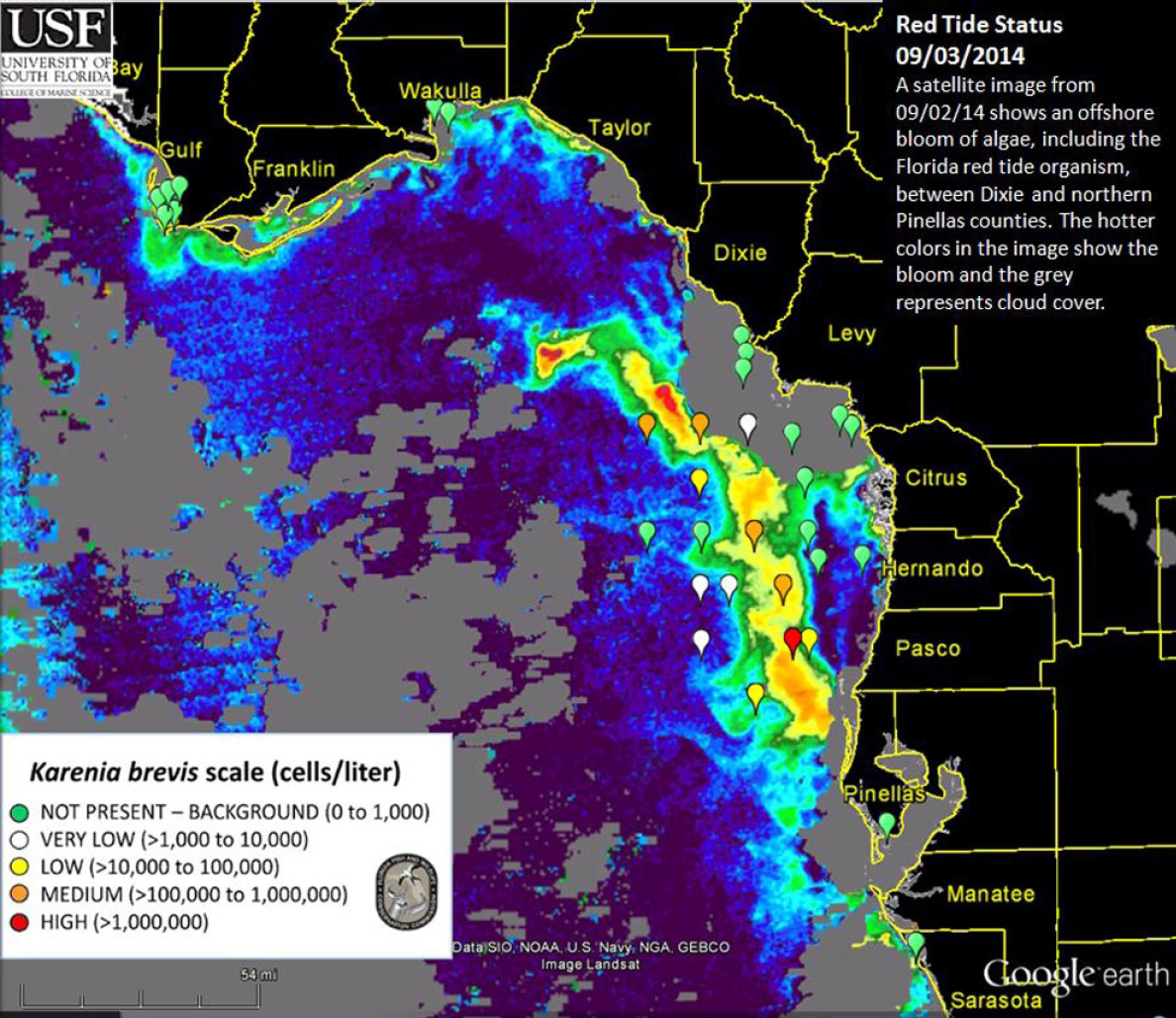 ERGB image series showing dark waters
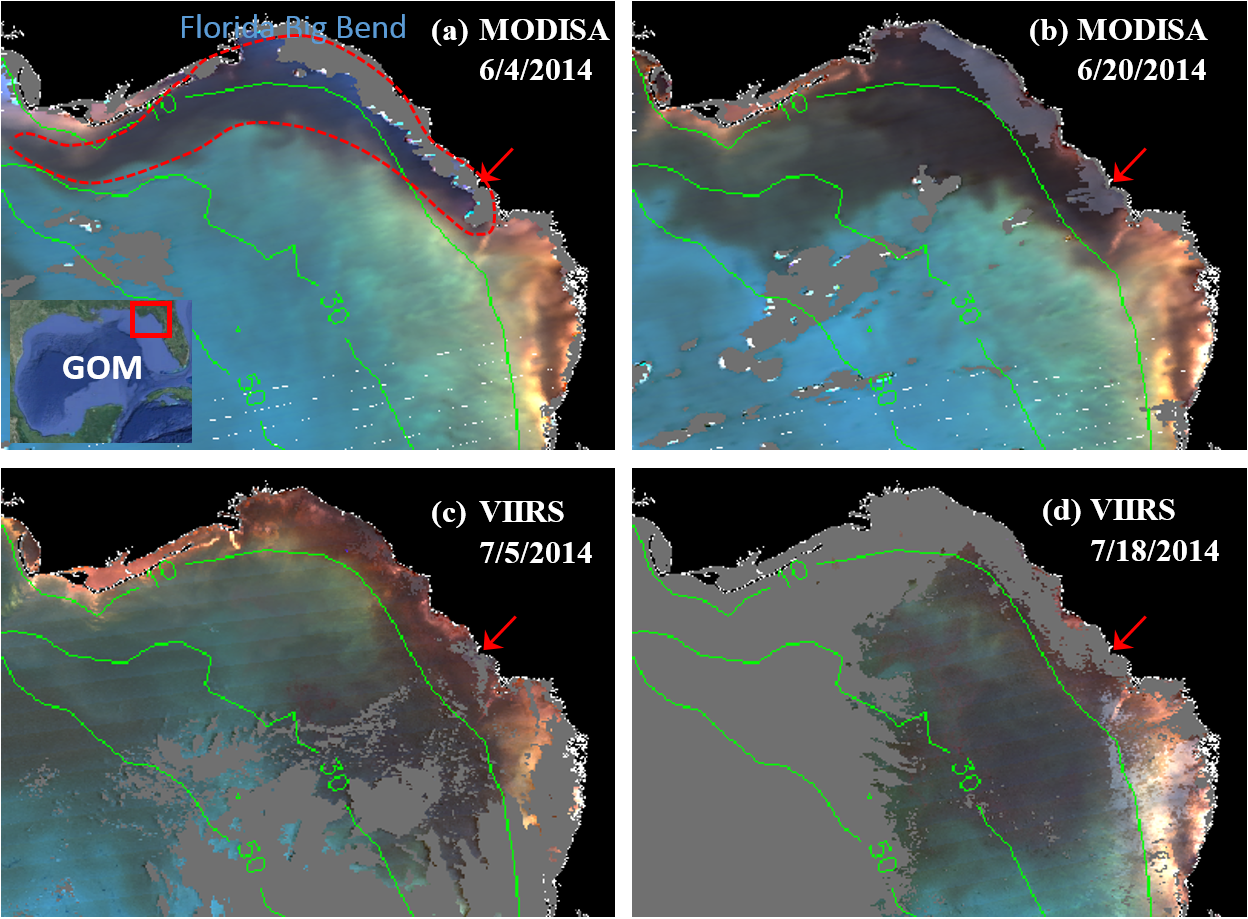 Similarity and contrast between MODIS and VIIRS
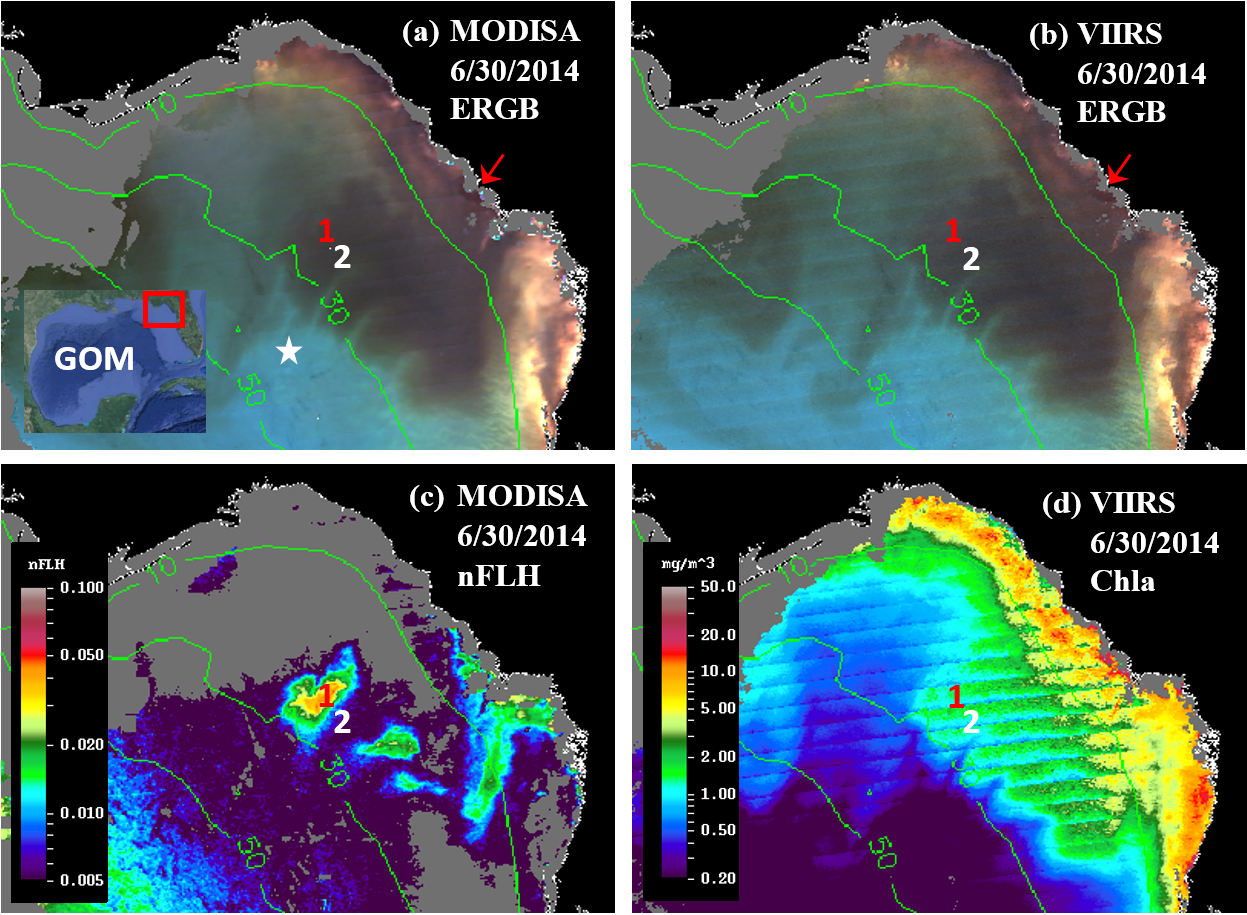 Similarity and contrast between MODIS and VIIRS
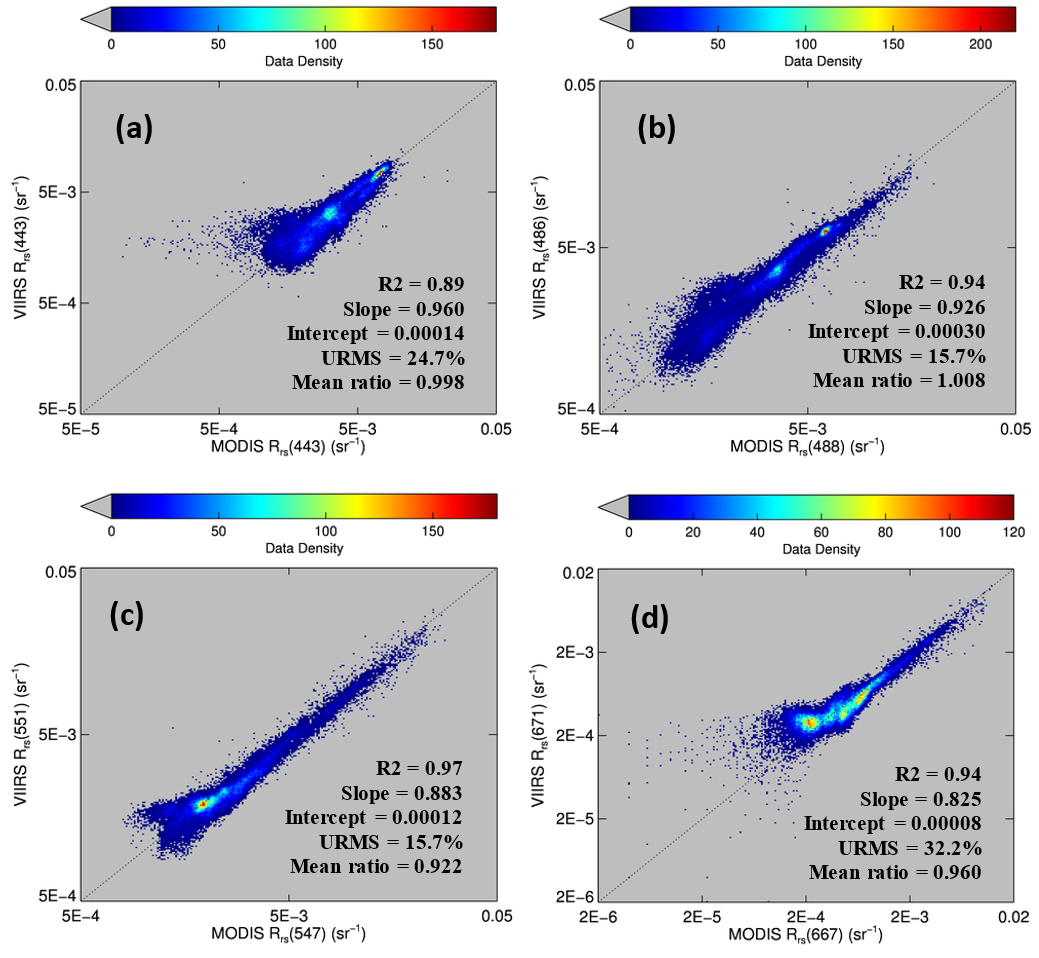 Similarity and contrast between MODIS and VIIRS
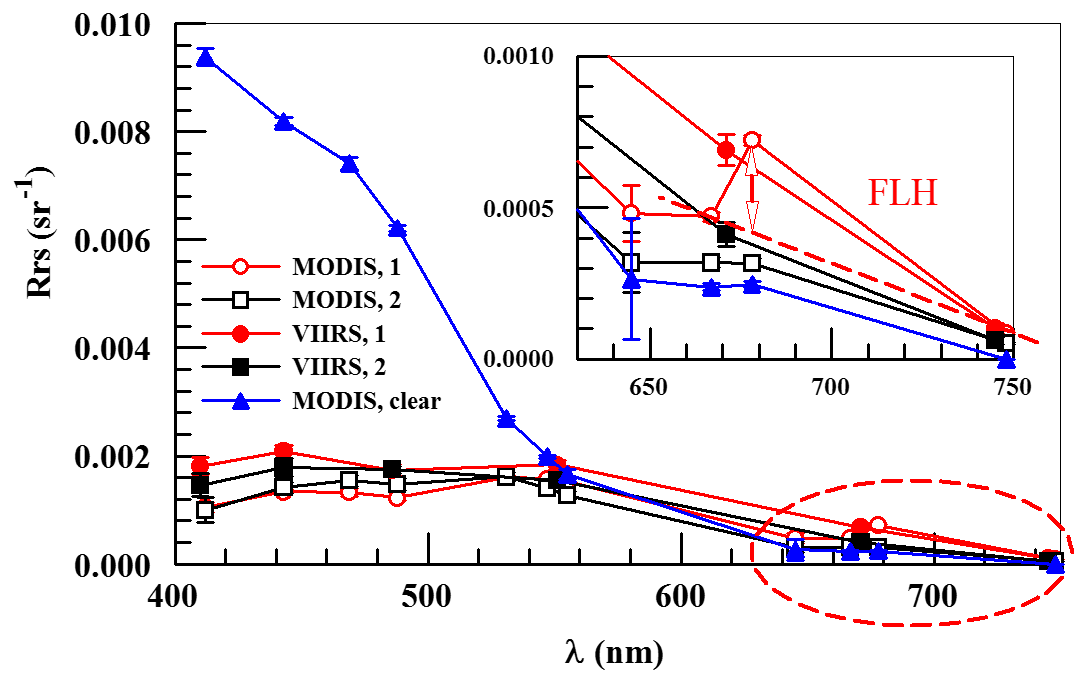 Validation using field measurements
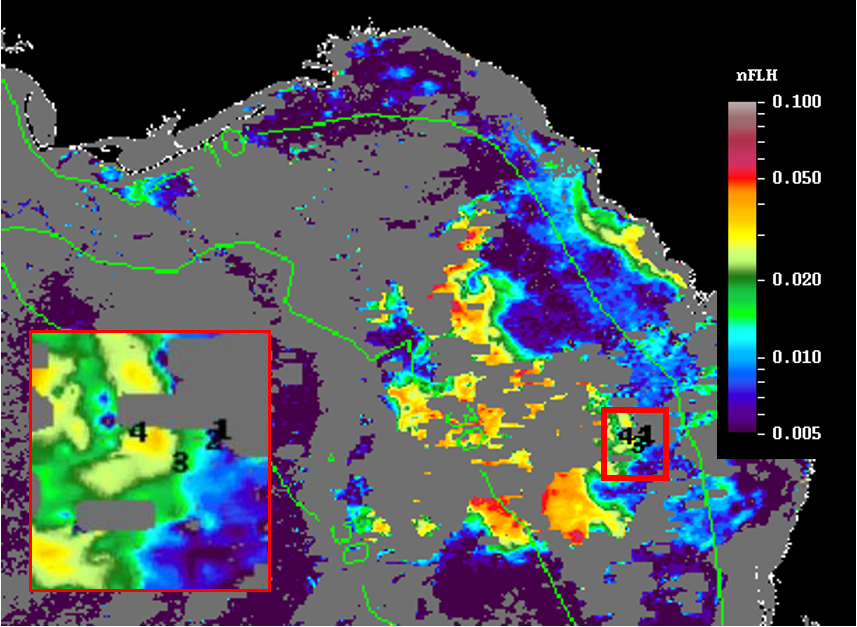 MODISA nFLH 7/23/2014
Validation using field measurements
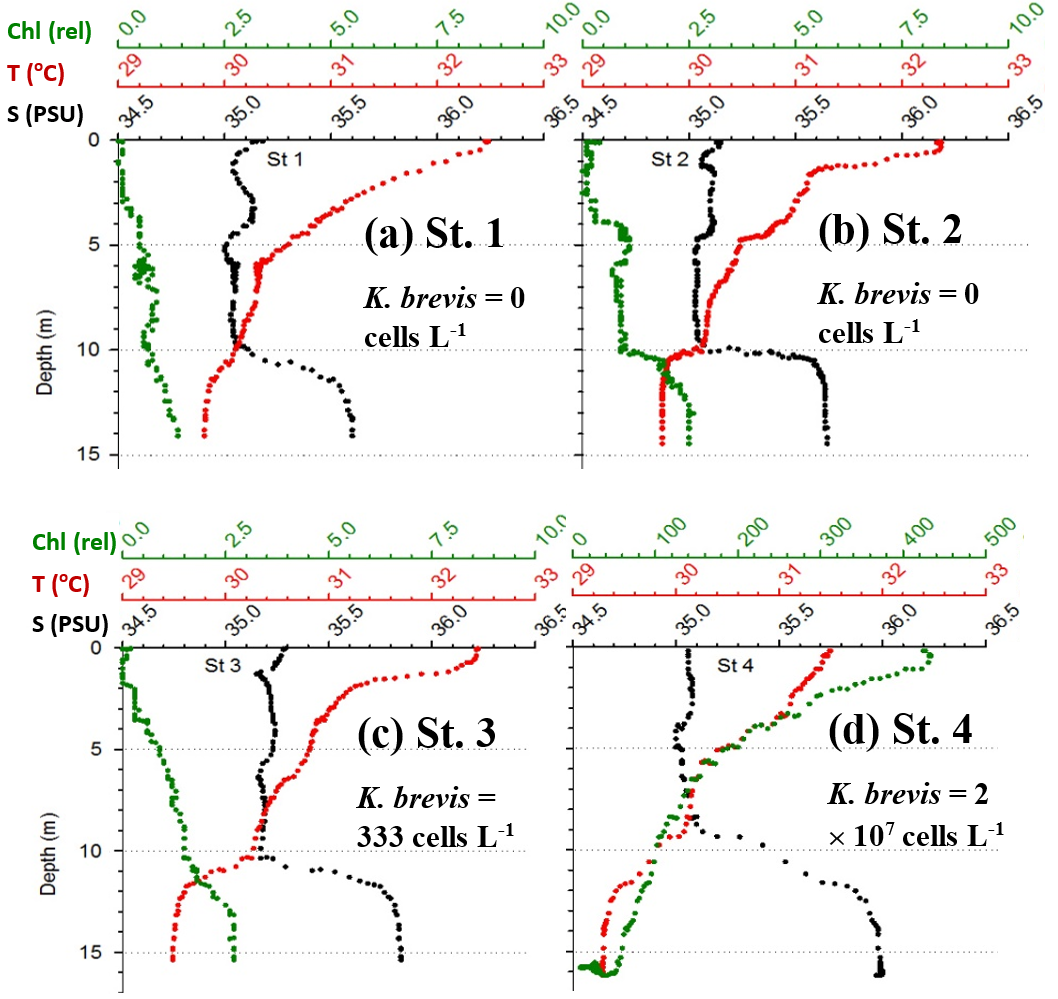 Validation using water sample analysis
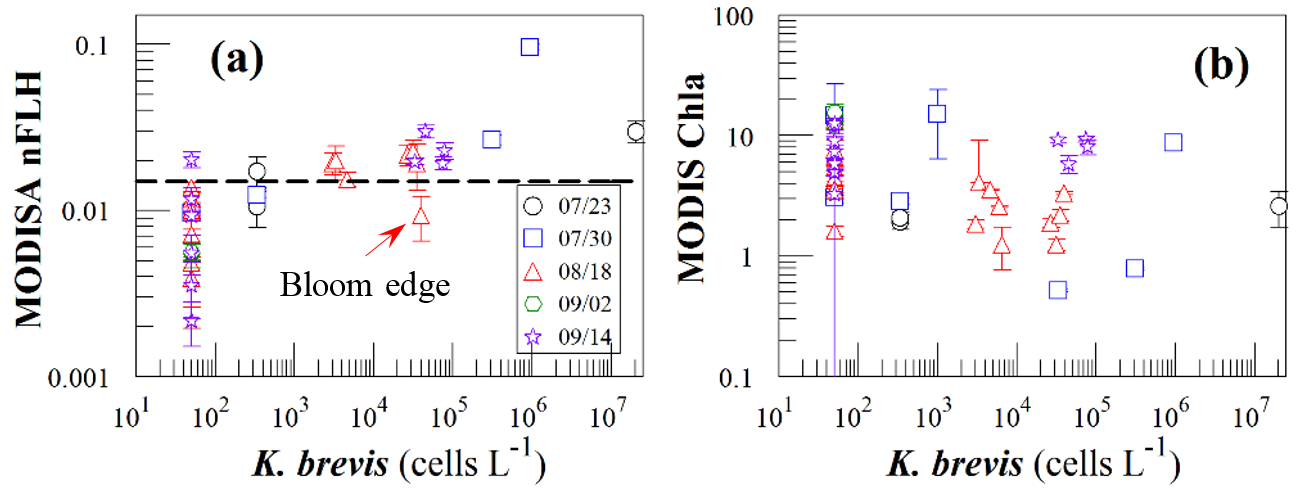 Validation using water sample analysis
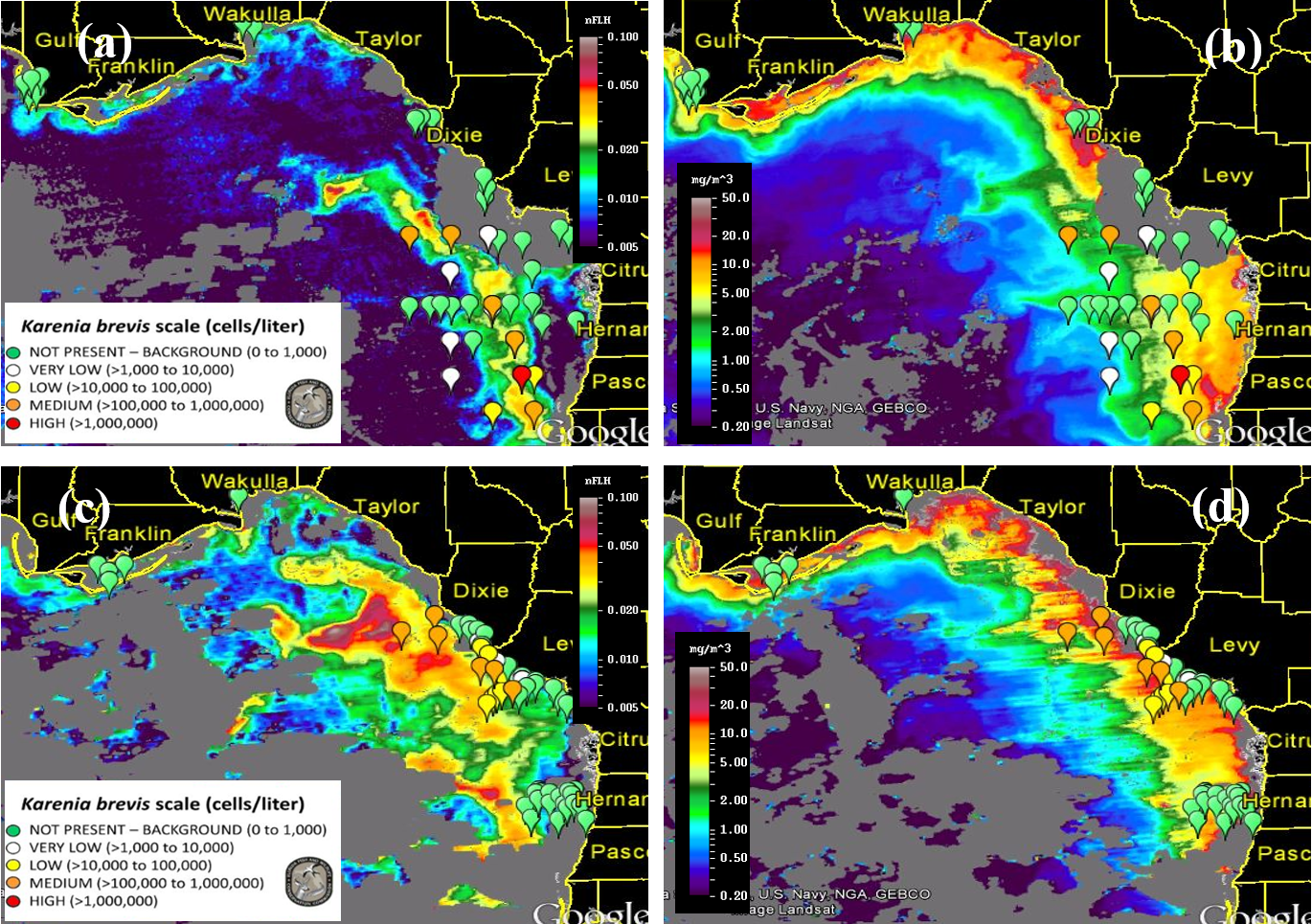 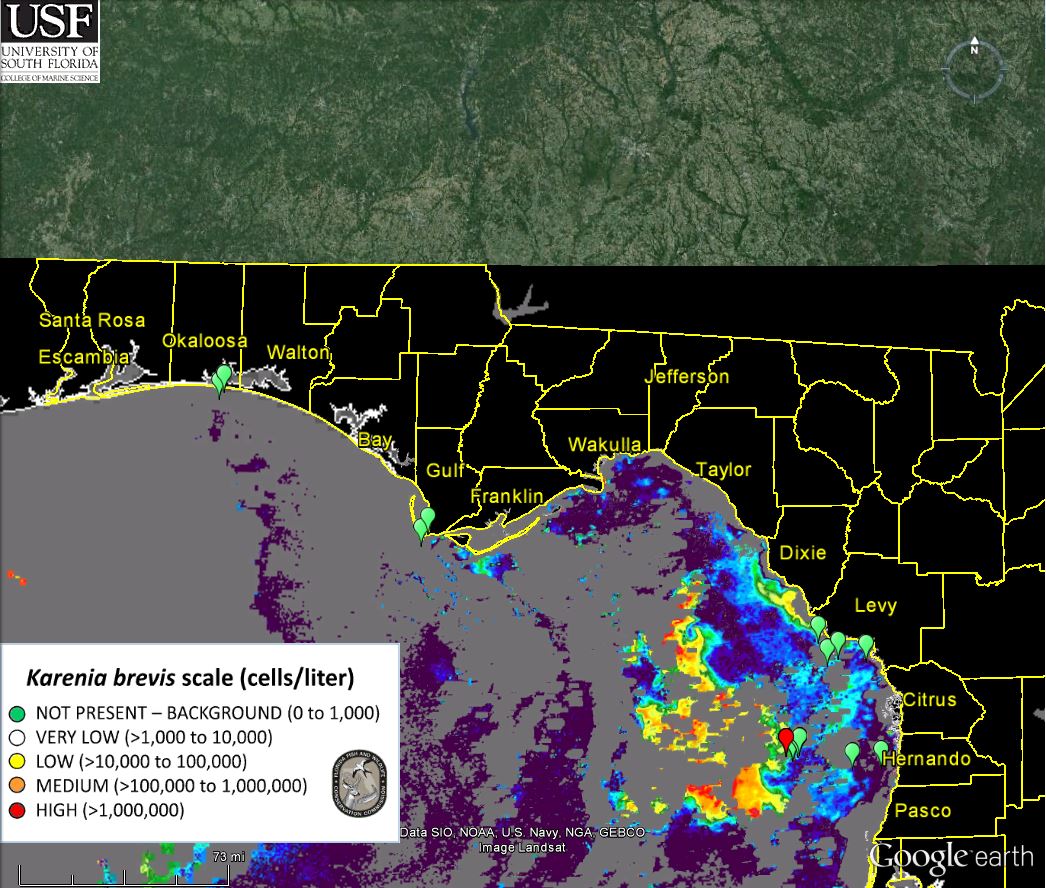 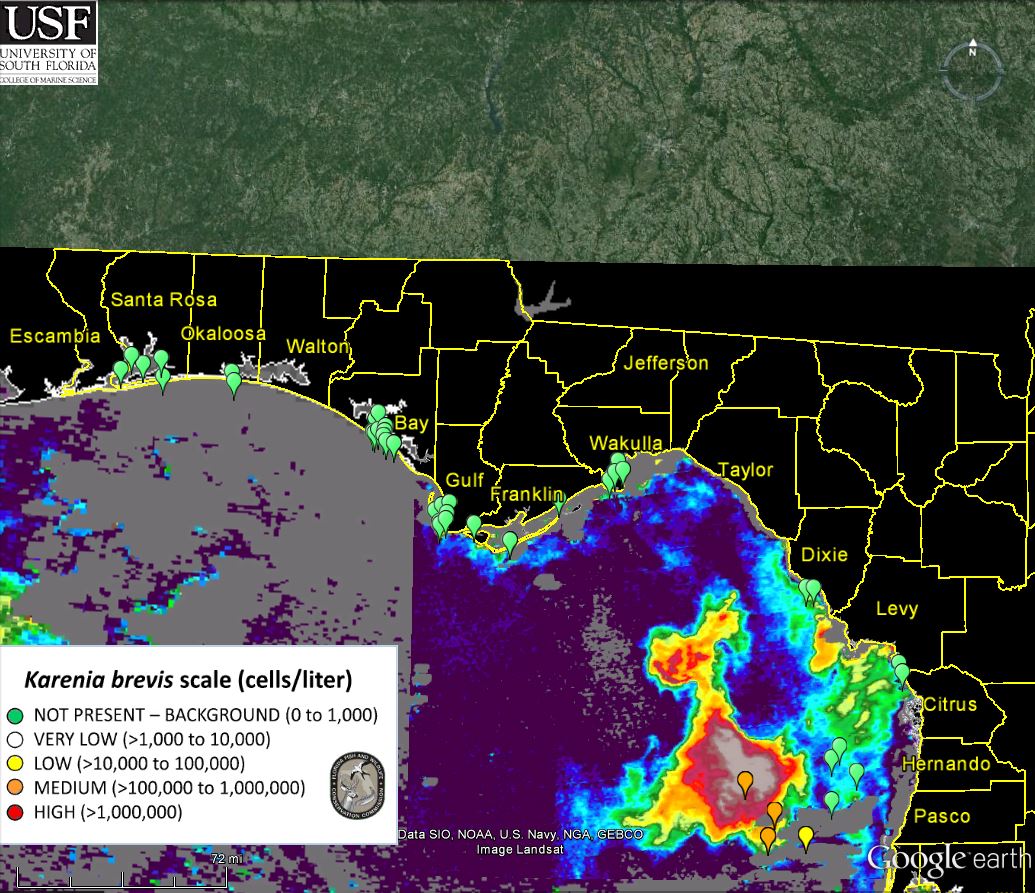 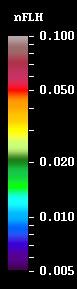 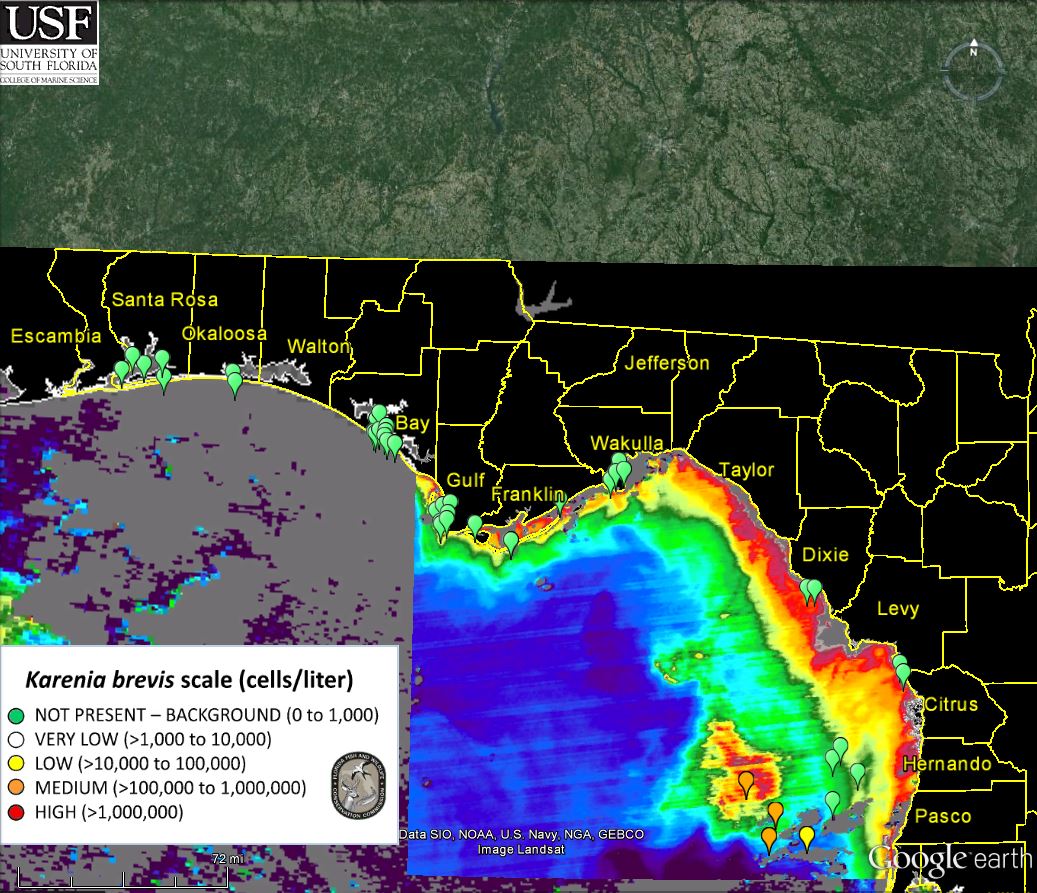 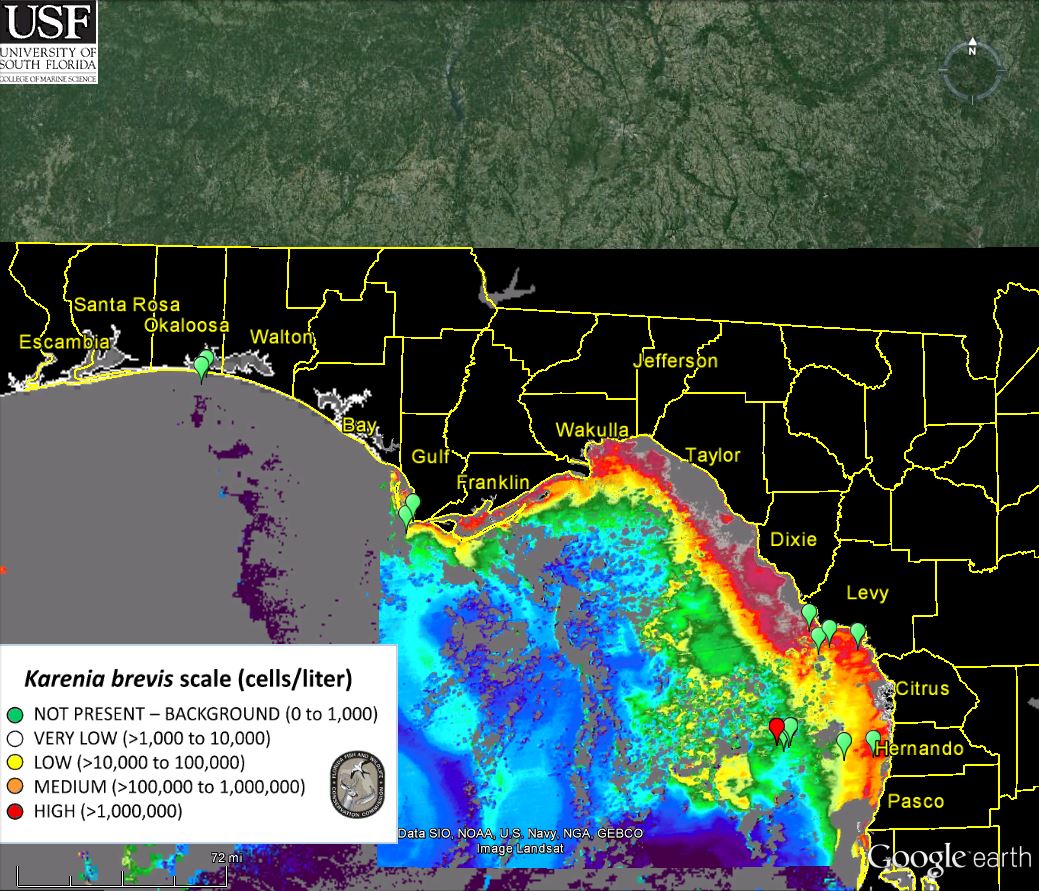 Chla: 
July 23
K. brevis: 
July 18-24
Validation using water sample analysis
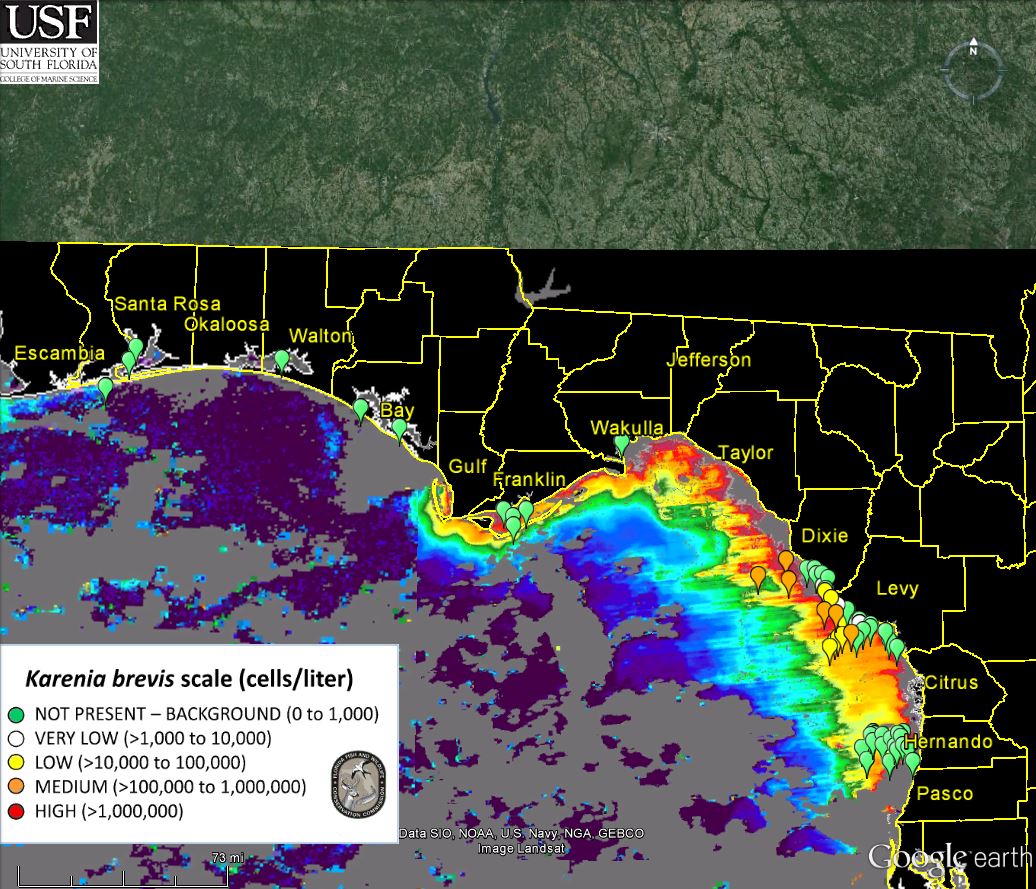 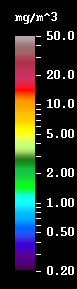 nFLH: 
July 23
K. brevis: 
July 18-24
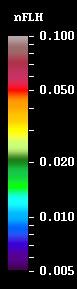 Chla: July 30
K. brevis: 
July 24 – Aug 1
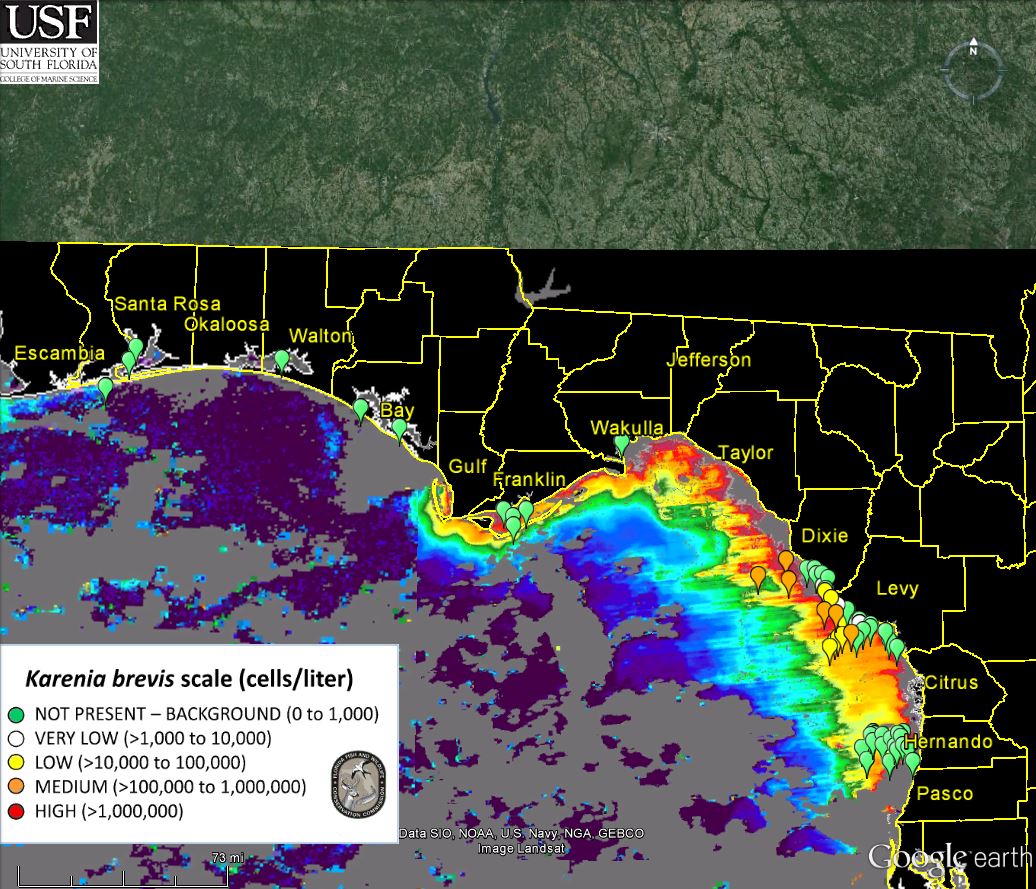 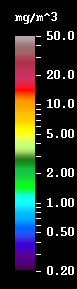 nFLH: 
July 30
K. brevis: 
July 24 – Aug 1
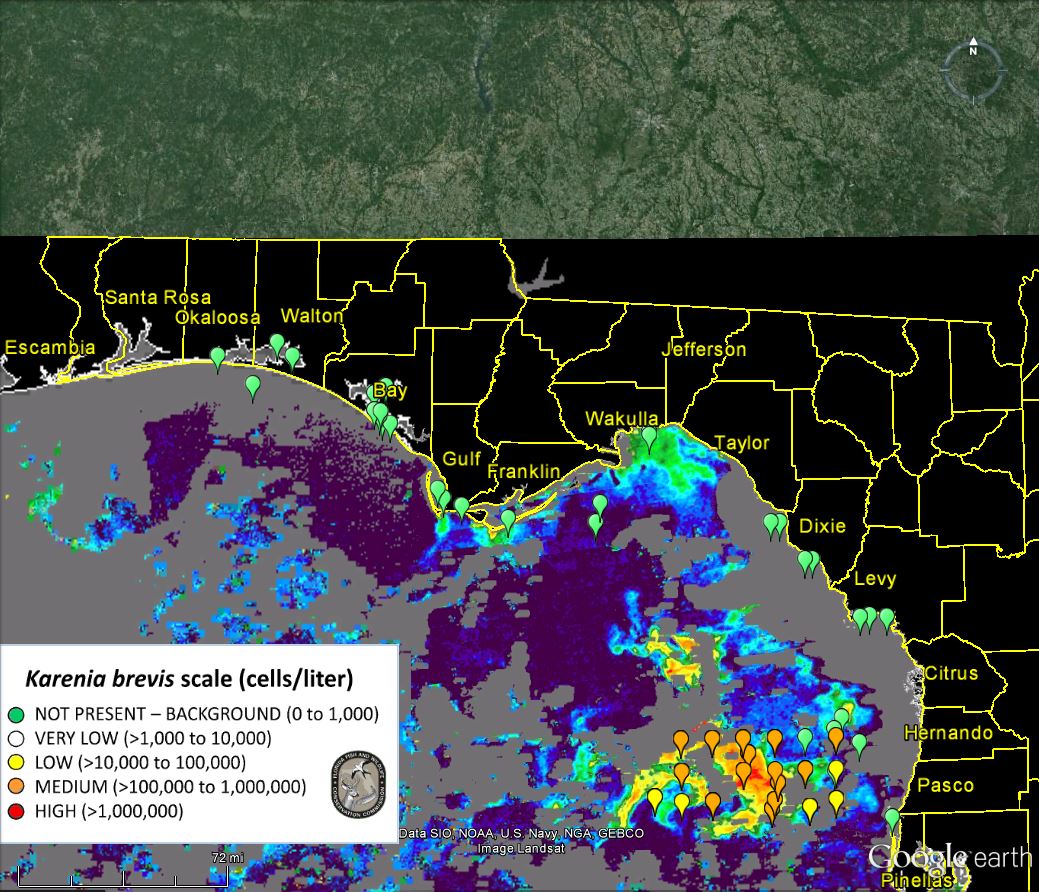 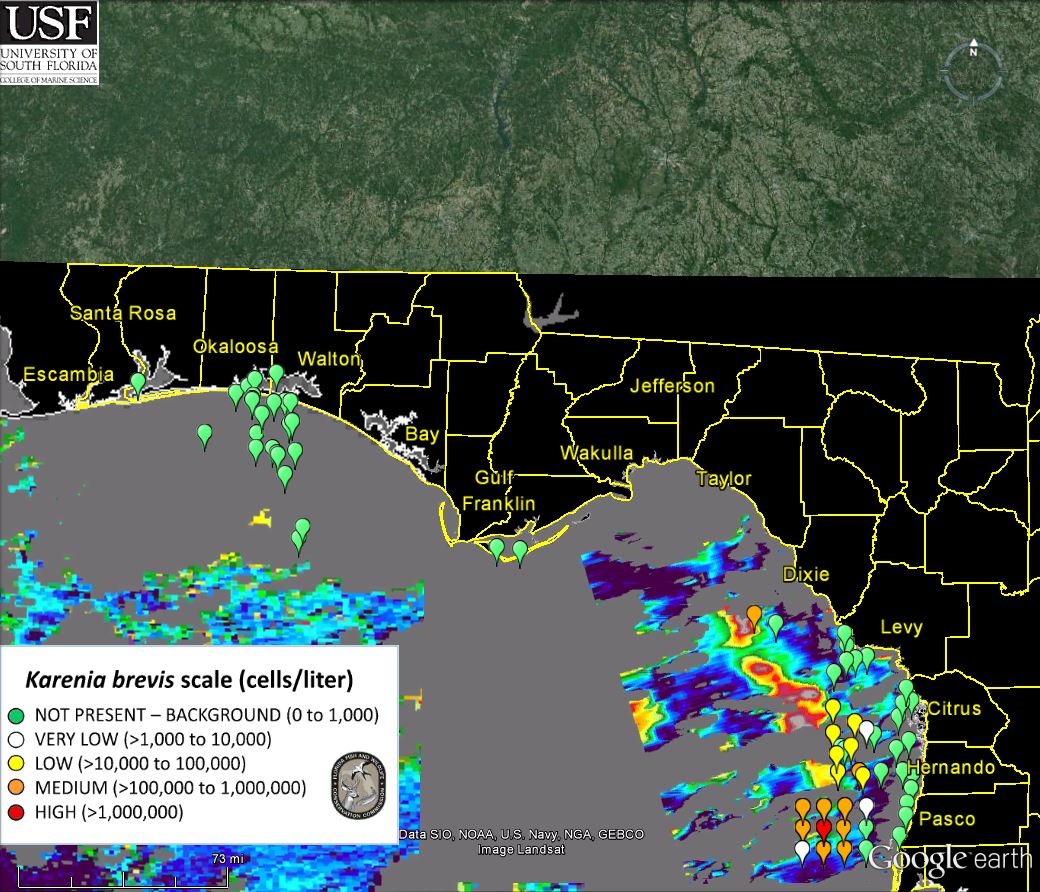 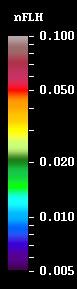 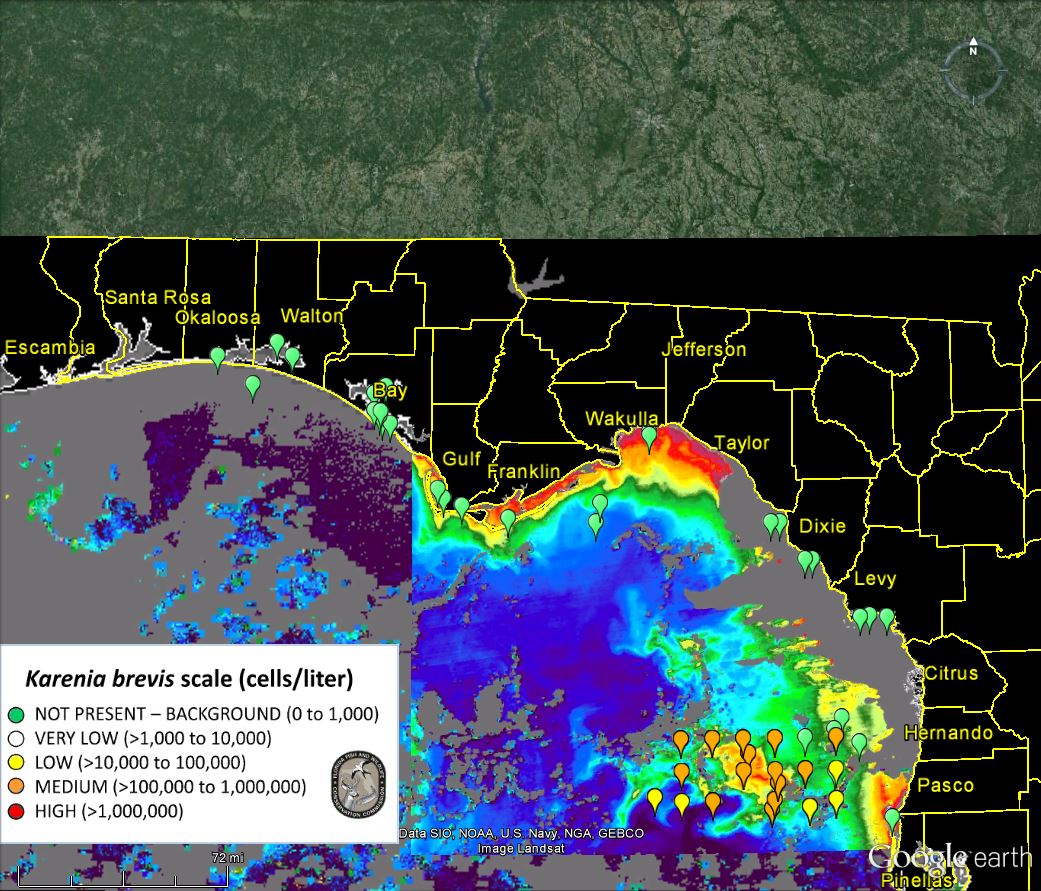 Chla: Aug 8
K. brevis: 
July 31 – 
Aug 8
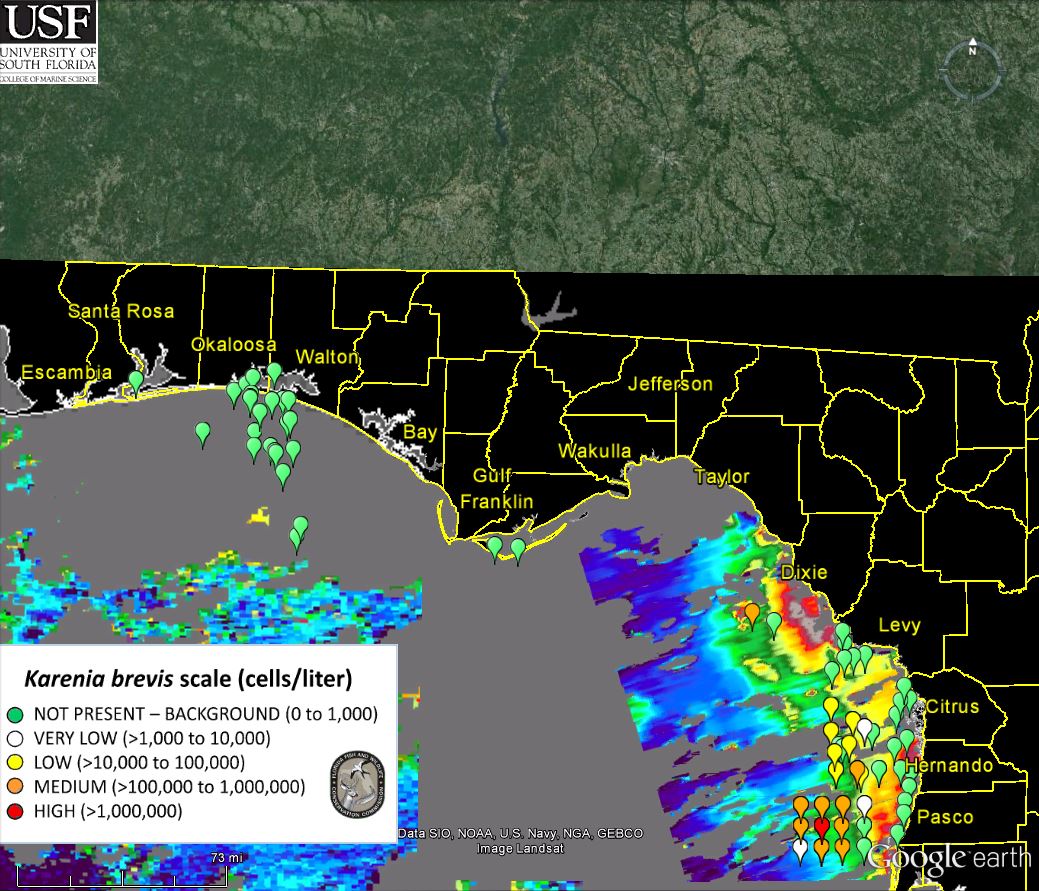 Validation using water sample analysis
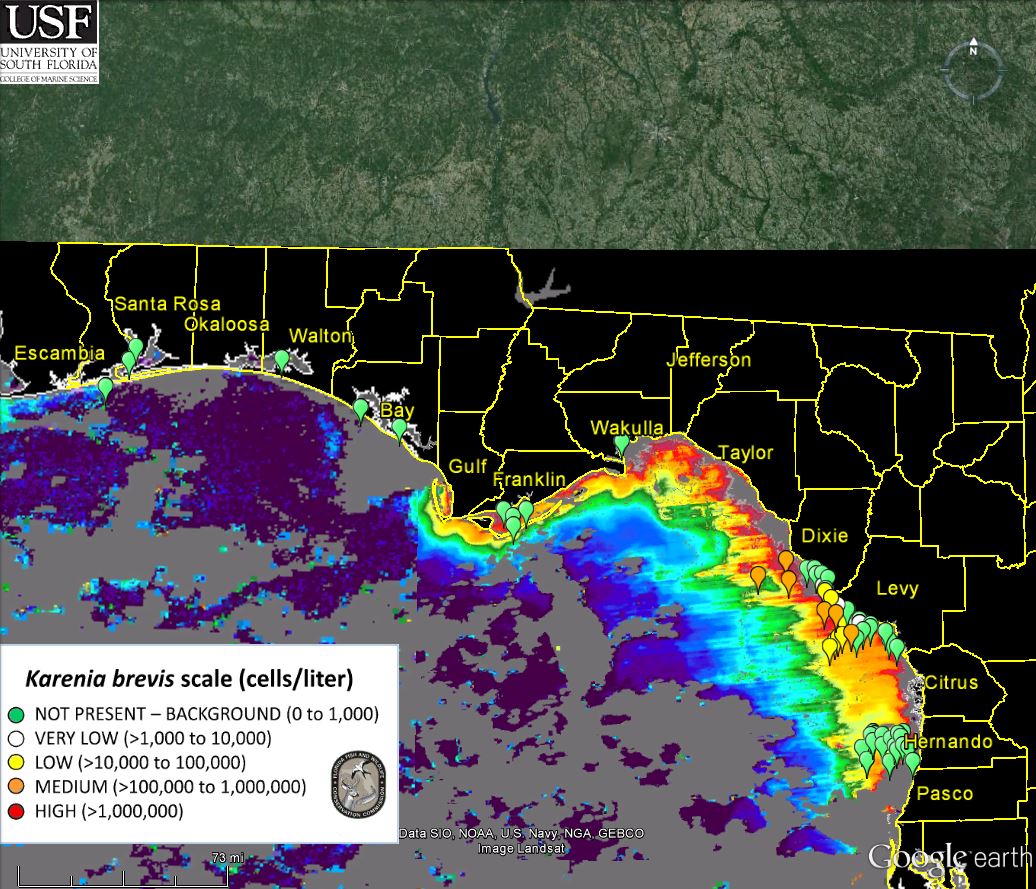 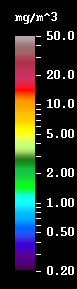 nFLH: Aug 8
K. brevis: 
July 31 – 
Aug 8
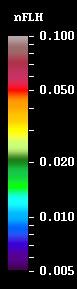 Chla: Aug 18
K. brevis: 
Aug 14 - 21
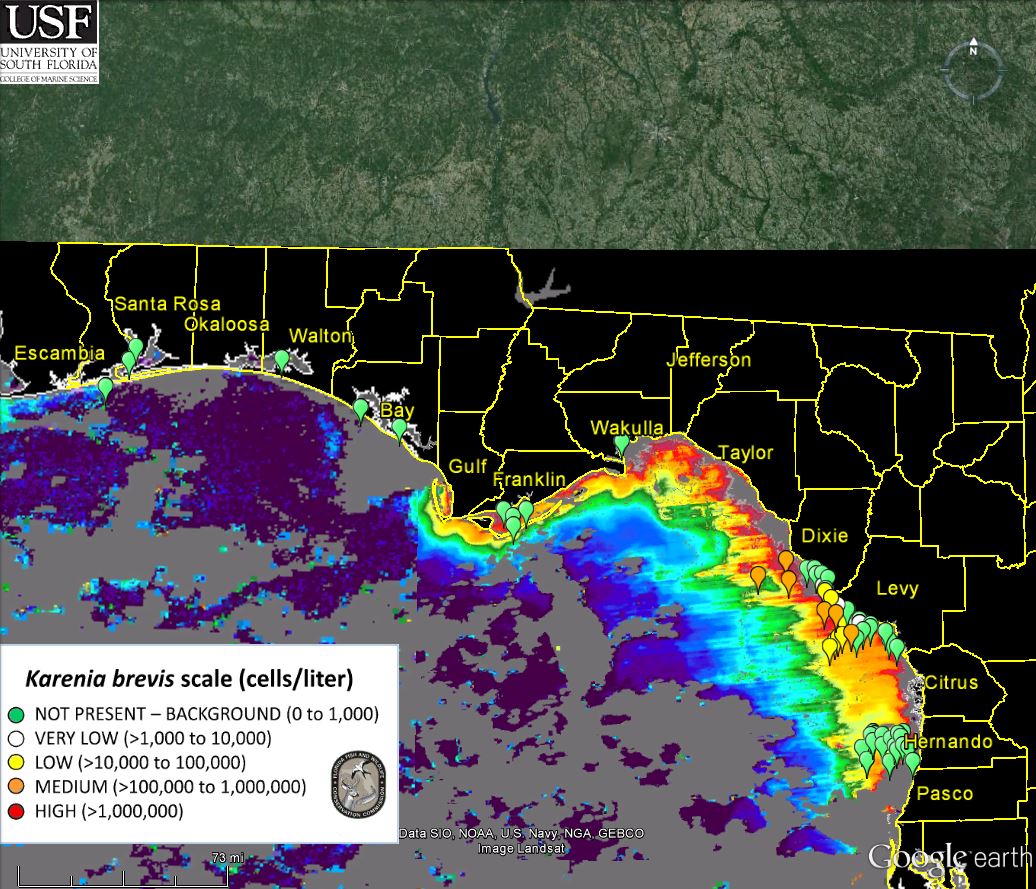 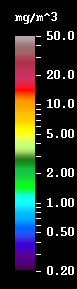 nFLH: Aug 18
K. brevis: 
Aug 14 - 21
Conclusions
VIIRS and MODISA show consistent Rrs retrievals in Tampa Bay and NEGOM
However, VIIRS shows some deficiency in detecting Karenia brevis HABs in dark waters due to its lack of a fluorescence band 
New approaches need to be developed to overcome such a deficiency for HAB detection
To be continued…
MODIS nFLH	   VIIRS Chl_OC3     VIIRS HAB index
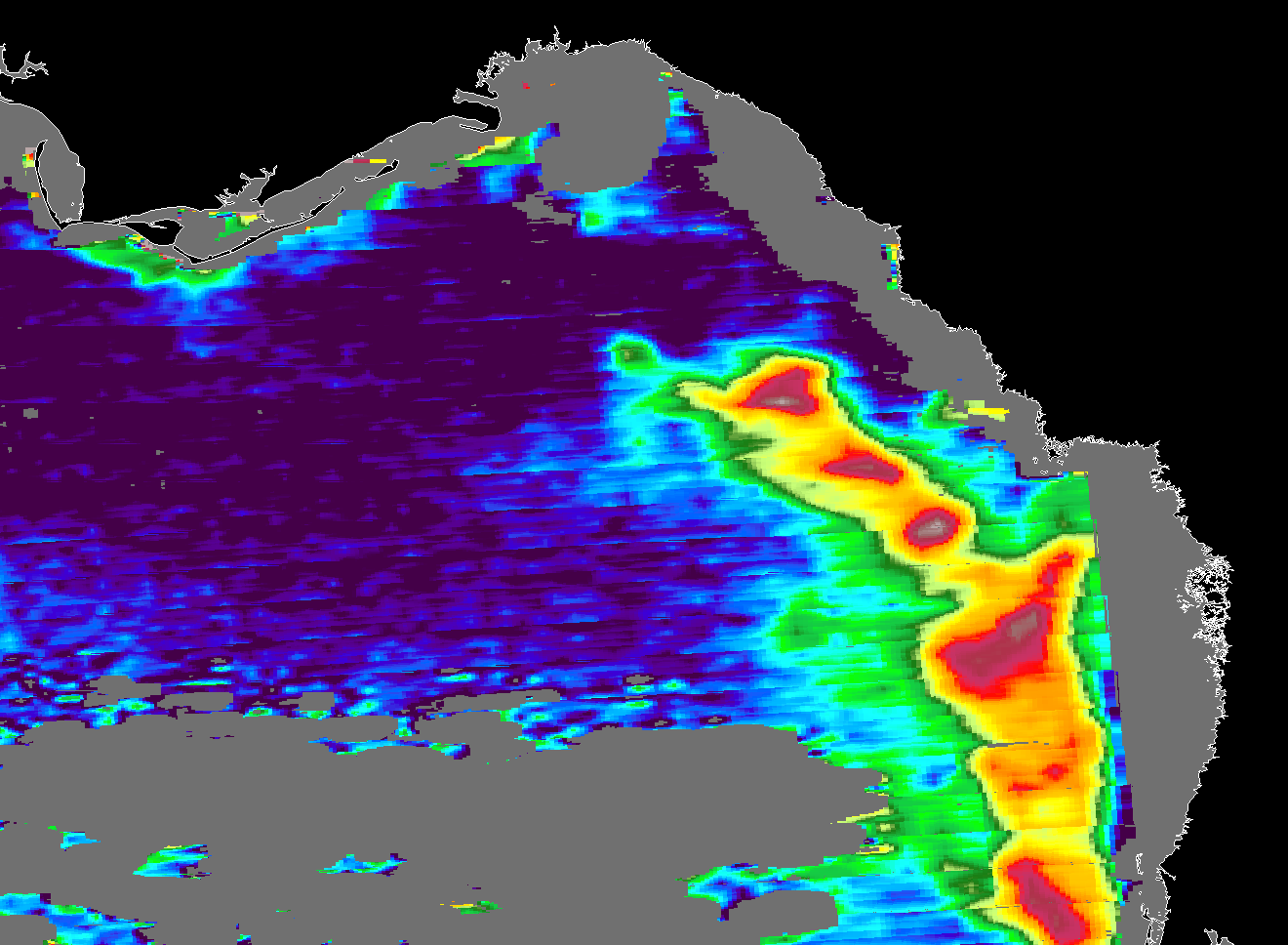 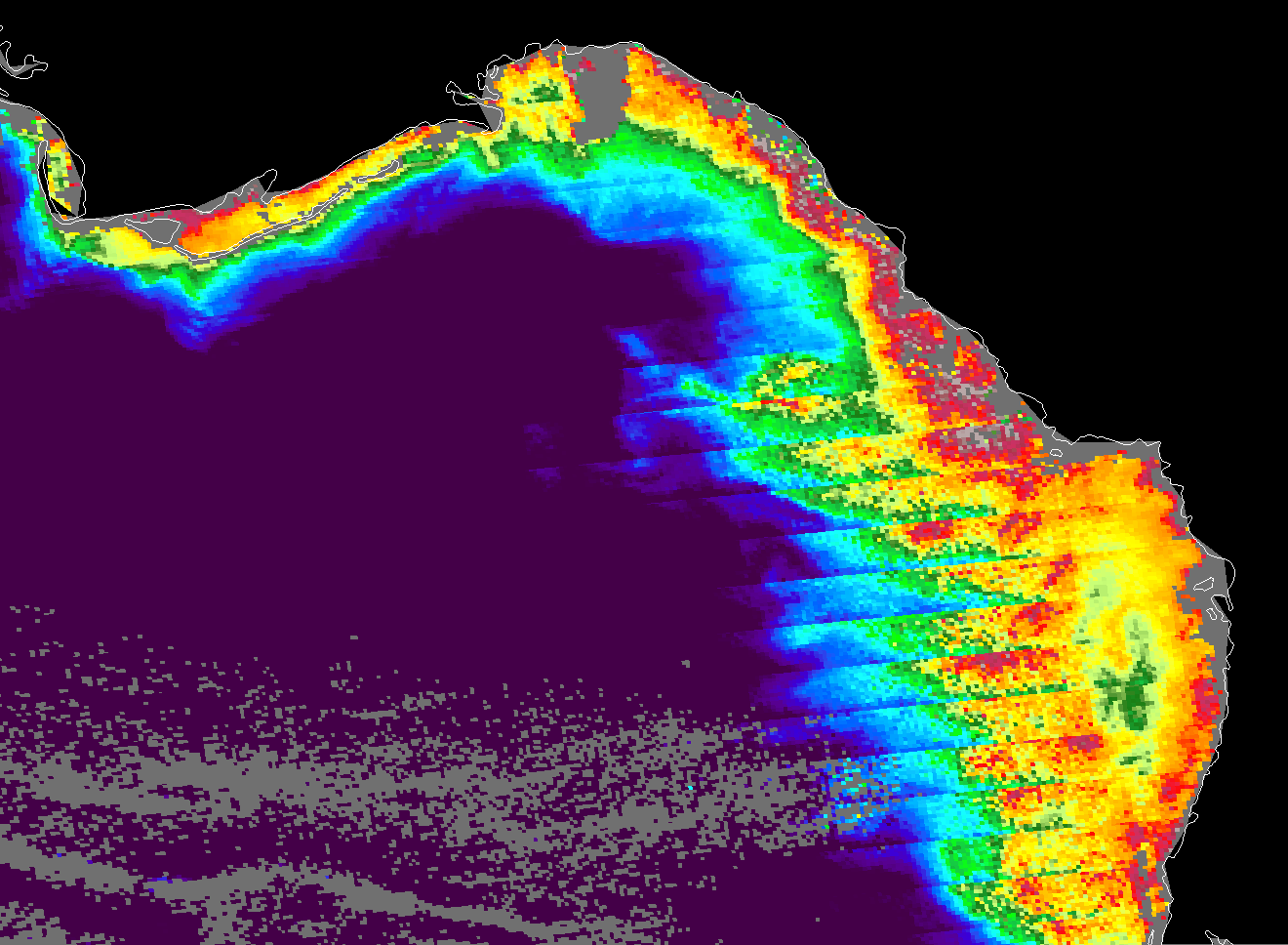 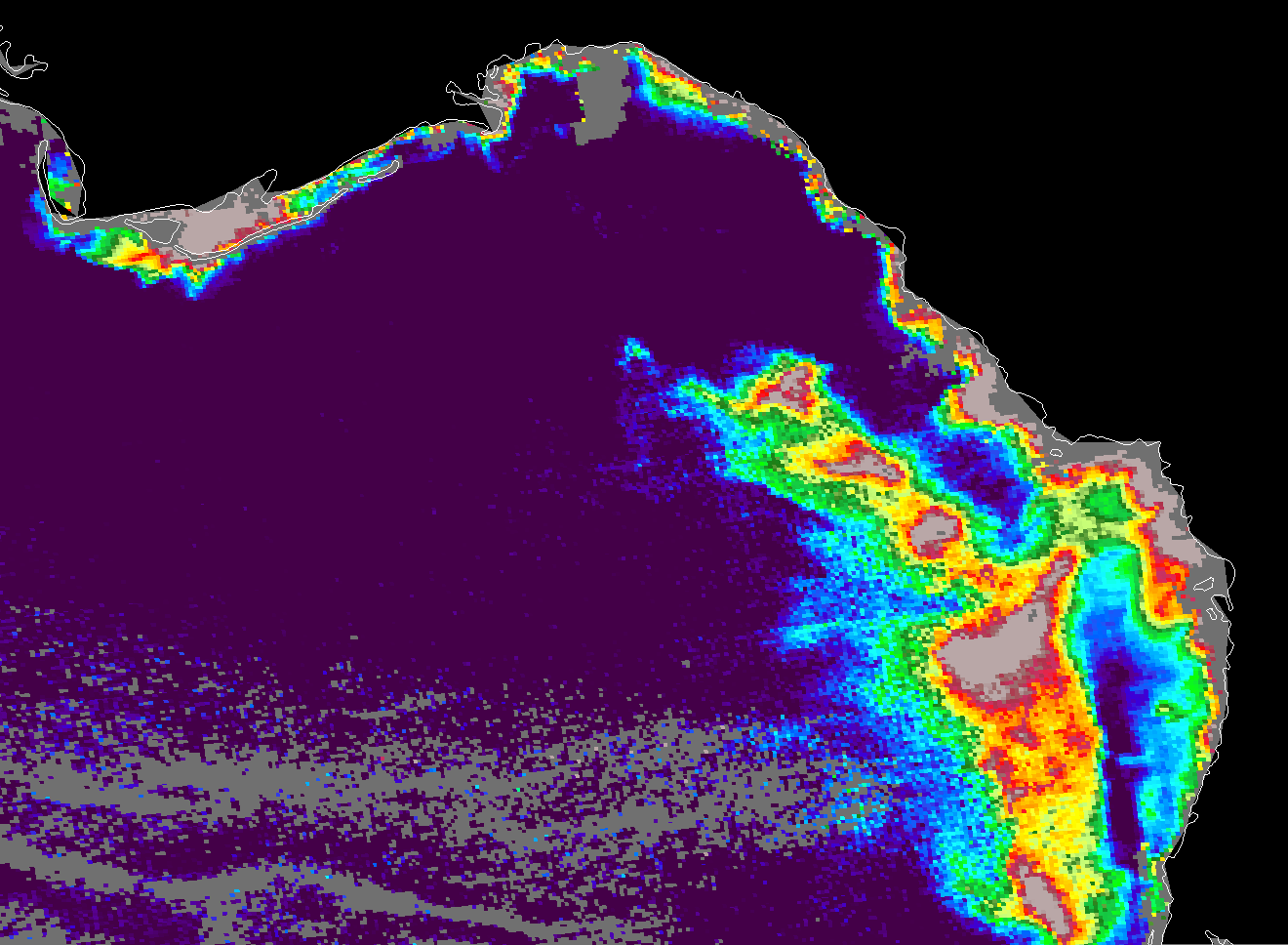 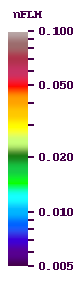 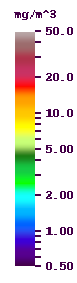 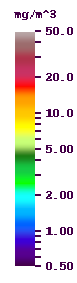 All images taken on 8/27/2014